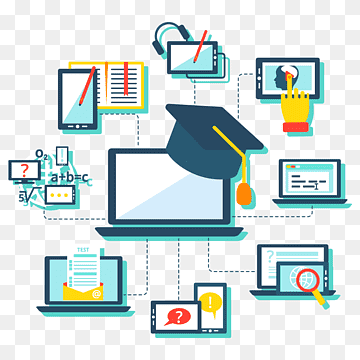 Результаты оценки сформированности компетенций обучающихсяКалужского государственного университета им. К.Э. Циолковского
Центр лицензирования, аккредитации и качества образования
октябрь 2021-2022 уч.года
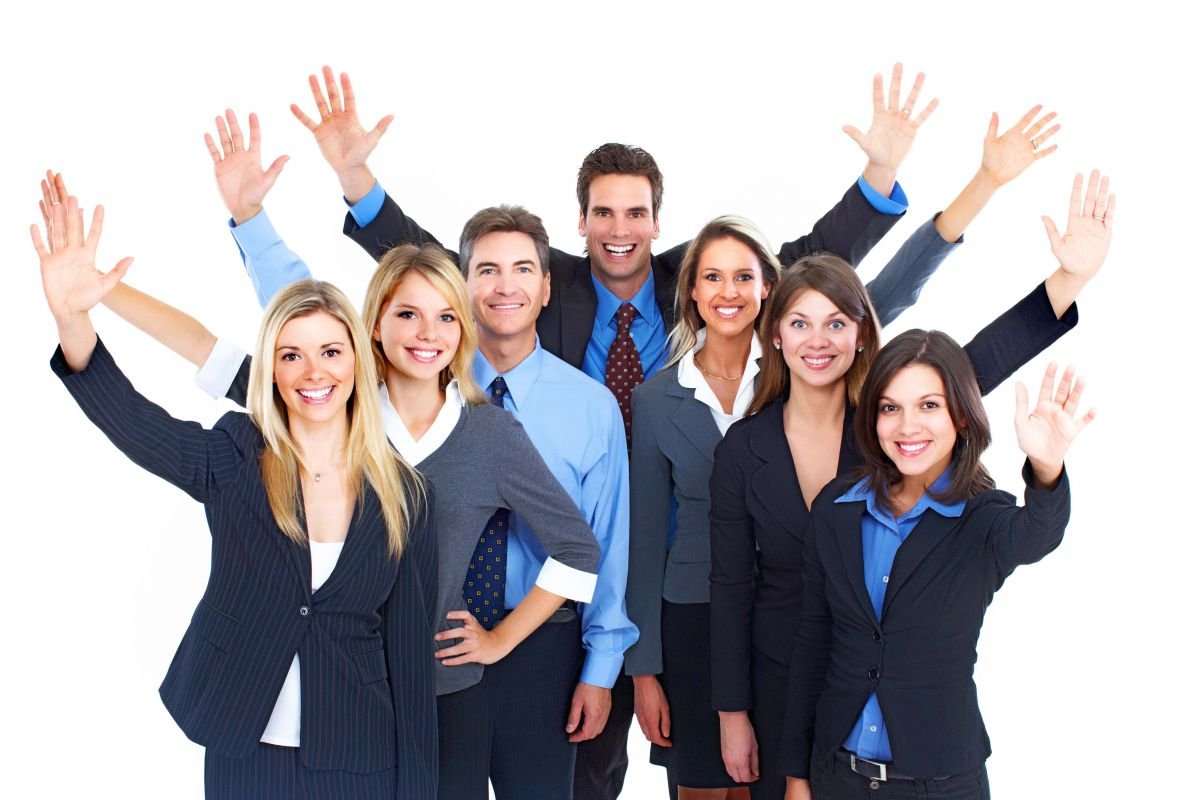 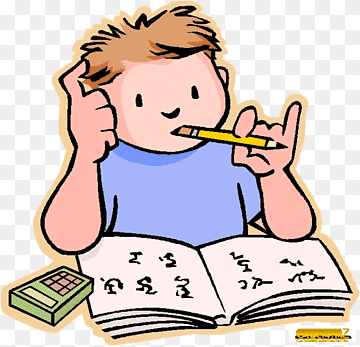 Участники процедуры оценки сформированности компетенций
Результаты оценки сформированности компетенций
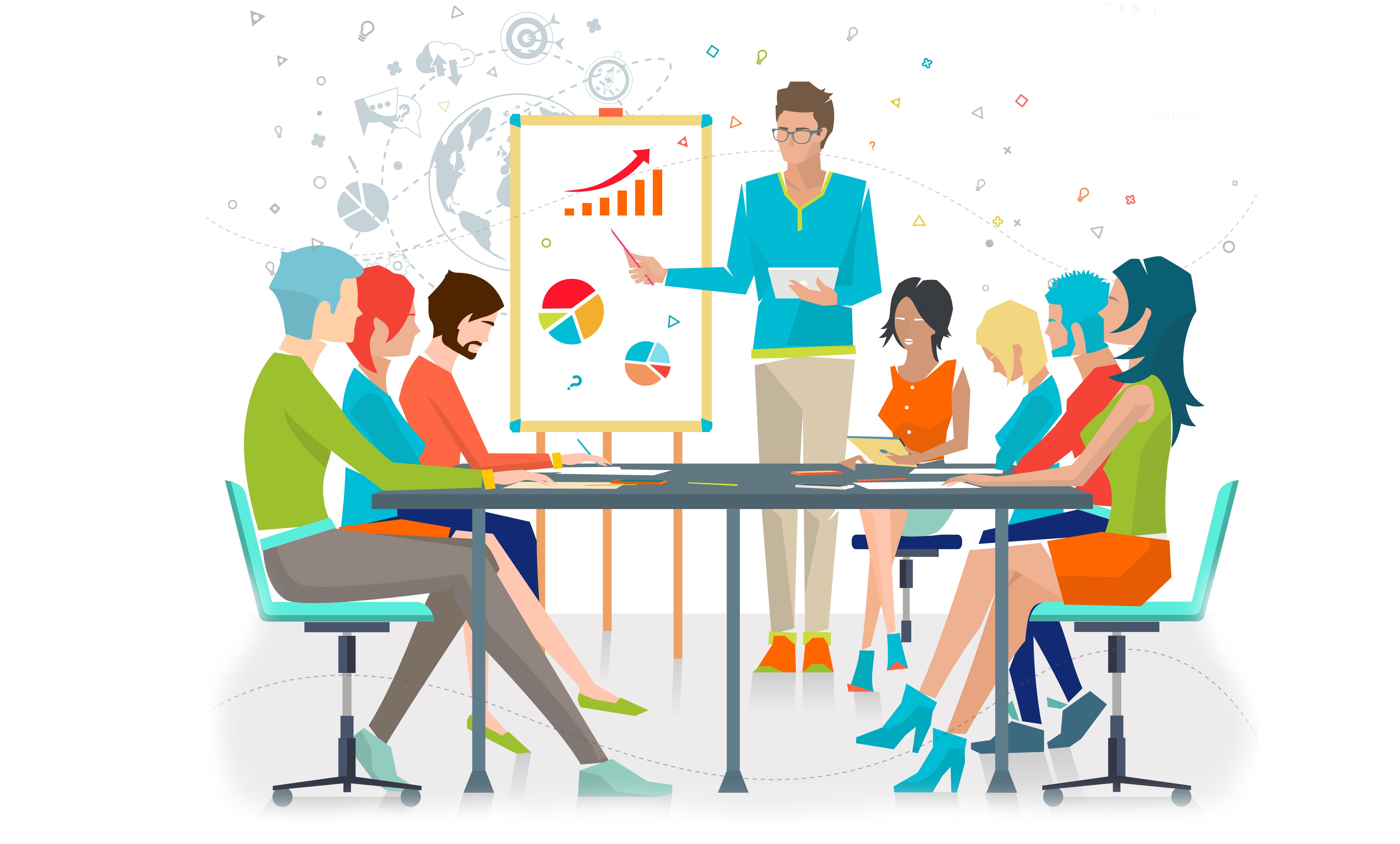